A study of the Deflection of 99942 Apophis from Earth
Carly VeNard, Dr. Davide Conte
Embry-Riddle Aeronautcial University
Dr. Anne Boettcher
2021 Arizona Space Grant Symposium
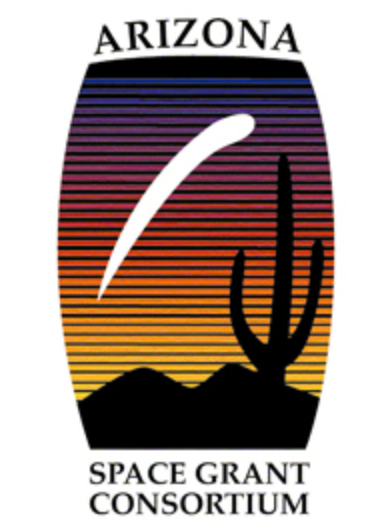 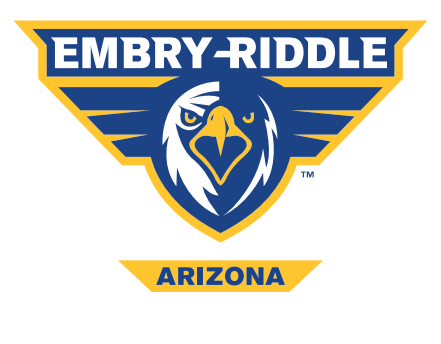 4/2/2021
1
Over 2500 Near Earth Asteroids (NEAs) have been discovered, with more being discovered every day!
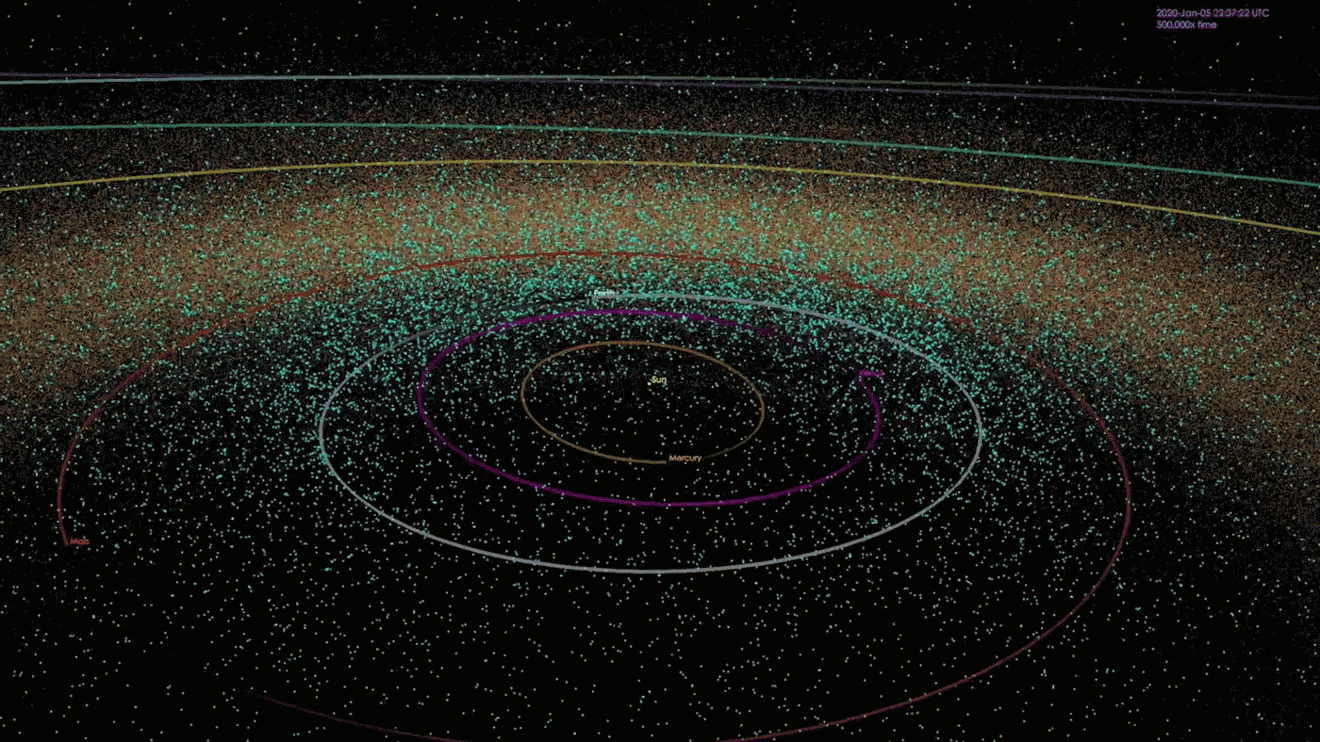 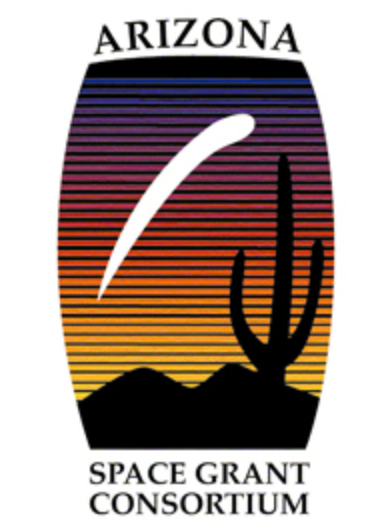 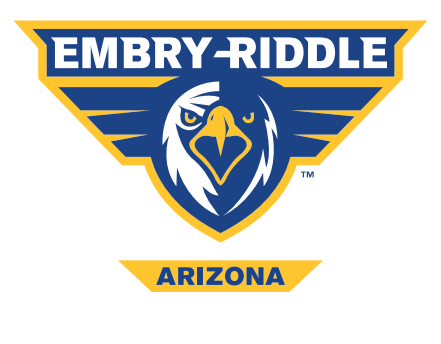 4/2/2021
2
Apophis has been an asteroid of interest to scientists since its discovery due to its close approaches to Earth over the next 50 years
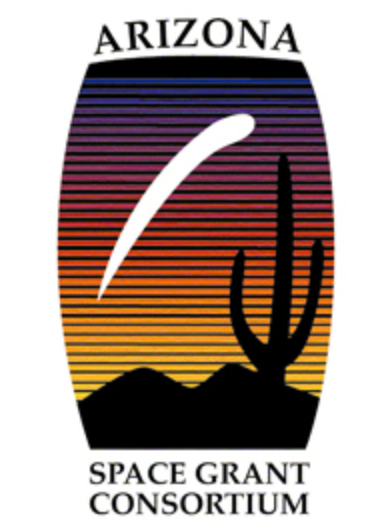 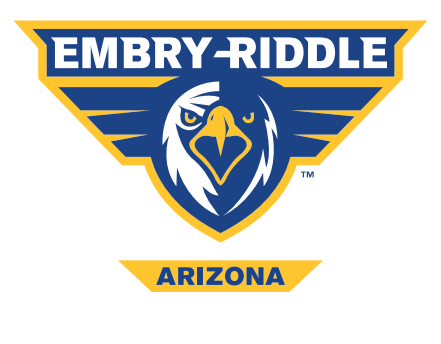 4/2/2021
3
Several methods were considered to defer the orbit of Apophis
Nuclear Detonation

Ion beams 

Kinematic Impactor
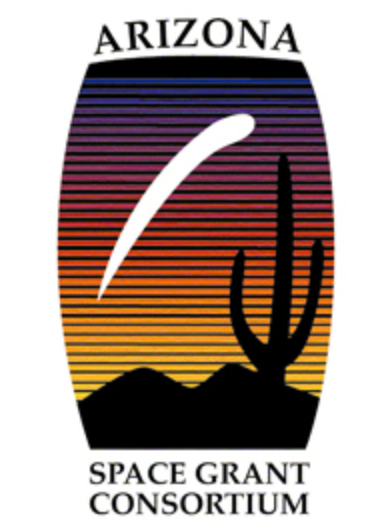 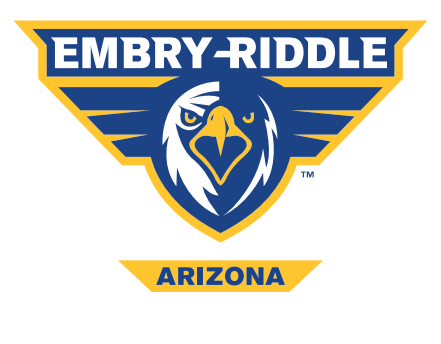 4/2/2021
4
The Double Asteroid Redirection Test (DART) mission is the first mission in planetary defense
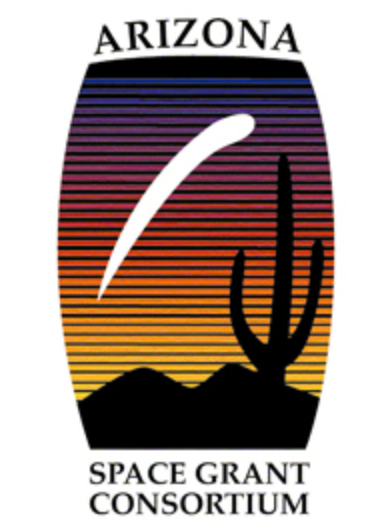 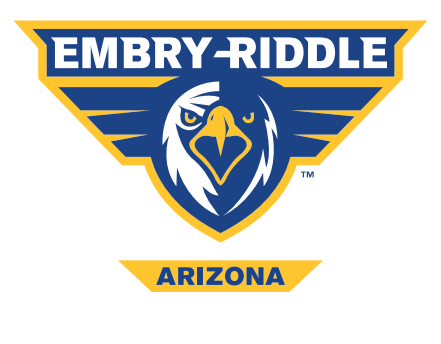 4/2/2021
5
Analysis of Apophis Orbit took place to find the optimal transfer window
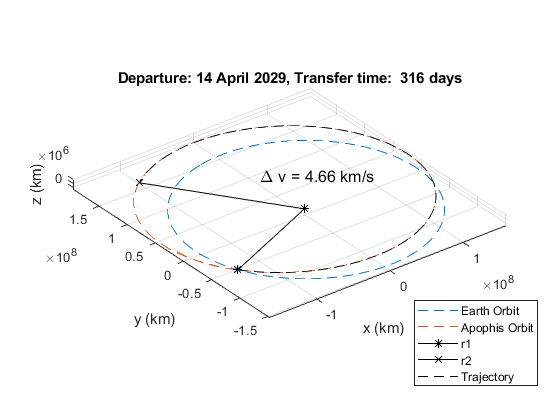 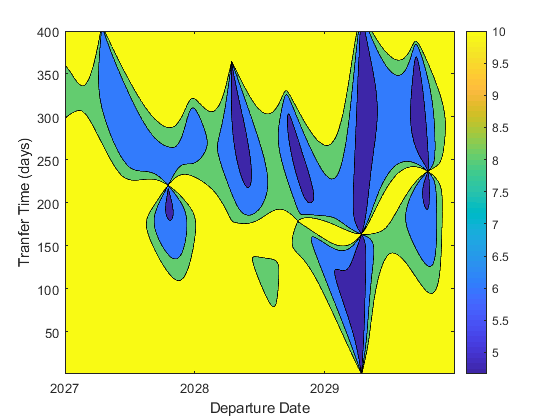 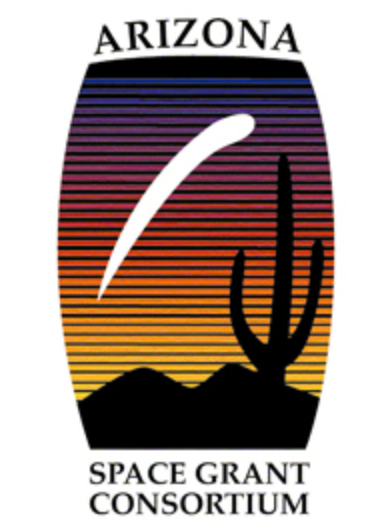 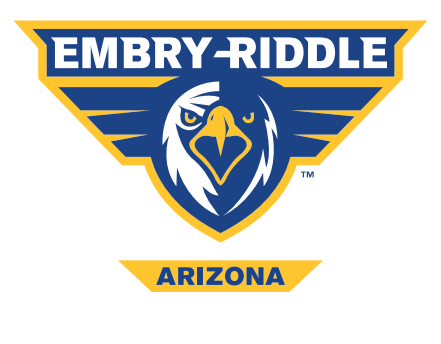 4/2/2021
6
The same method used for the DART mission can be applied to the asteroid Apophis
- Apophis Orbit
Earth Orbit
Spacecraft
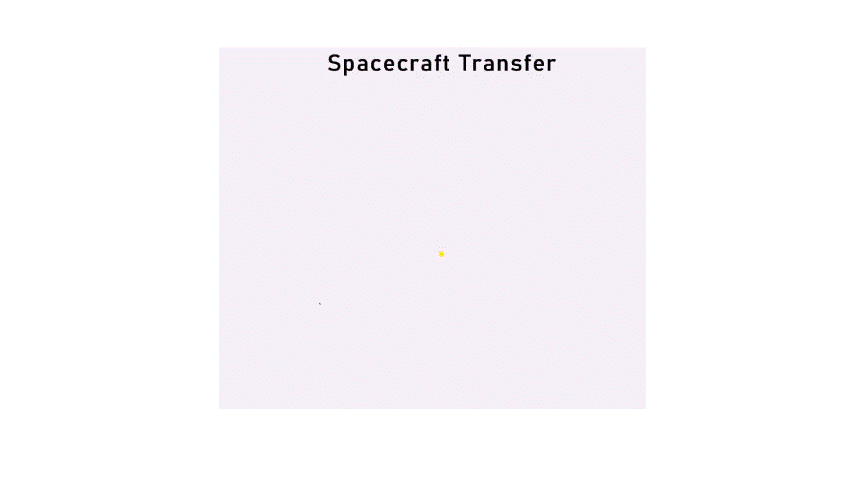 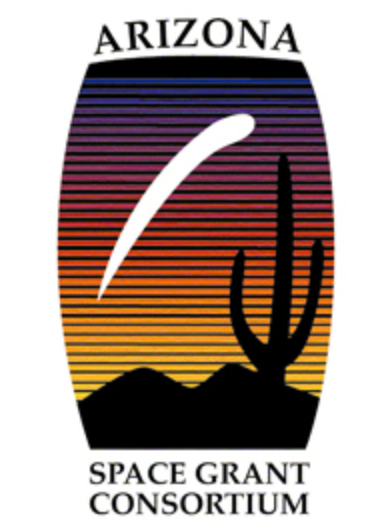 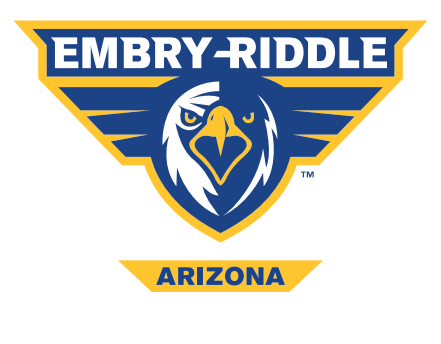 4/2/2021
7
Future work will optimize Δv and deflection
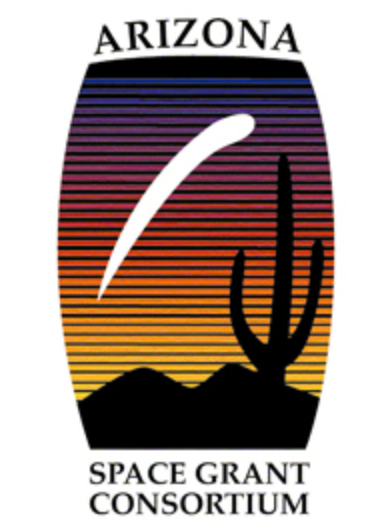 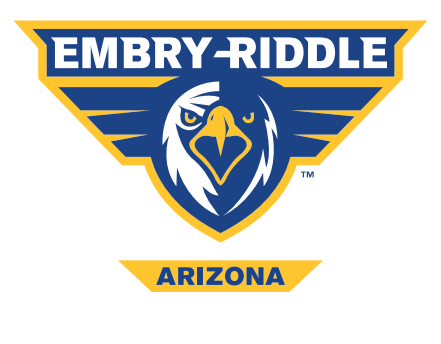 4/2/2021
8
Deflection of Apophis greatly decreased the probability of impact in the future.
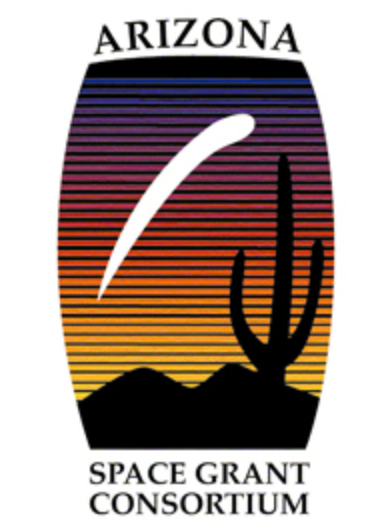 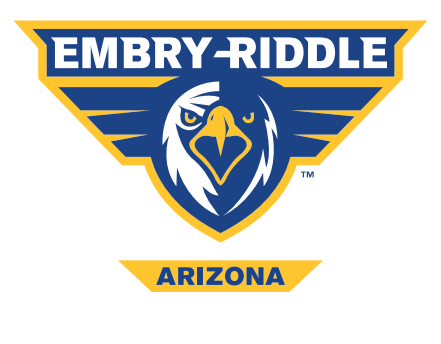 Questions?
4/2/2021
9